Automatic Dog Water Bowl
Brayden Zilka
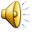 My Log
I searched on Google.
 I drew a picture of my invention.
It has a water bowl connected to a hose with a lever connected to the wall.
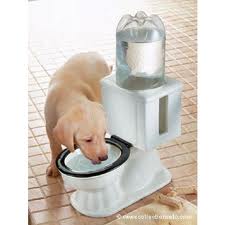 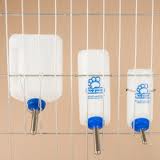 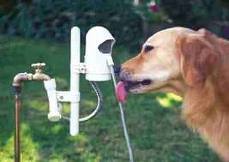 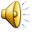 My Research
Today I went on Google and I searched for an automatic dog bowl.  I found it was already made, but mine is in a different design. My invention has a water bowl connected to a hose that is connected to the wall. On the hose there will be a lever that will open a valve that releases the water into the bowl.
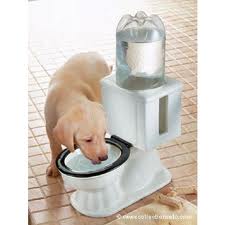 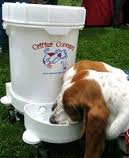 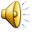 Advantages
You need to use my invention because you won’t have to keep refilling your dog’s water bowl.
 Your dog can have fresh water every time it drinks.
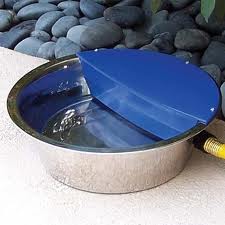 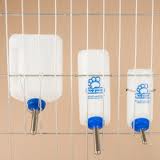 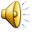 The Closing
Thanks for watching! I hope you like using my product as much as I did!
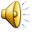